October 2023
Improving Lives Through Construction Education
Boyd Worsham, NCCER President & CEO
Jennifer Wilkerson, NCCER VP – Innovation & Advancement
The National Center for Construction Education and Research, a not-for-profit construction education foundation
Est. 1996
Provide rigorous and relevant workforce development solutions that create opportunities for individual career advancement and support industry growth.
Mission
A qualified and successful workforce of diverse individuals whose lives were improved through construction education.
Vision
The National Center for Construction Education and Research, a not-for-profit construction education foundation
Est. 1996
Over 45 crafts and 25 construction-related areas of study
Curricula & Assessments
Workforce Development
Nearly 7,000 points of delivery
Industry-Recognized Credentials
Over 2.4 Million credentials
Issued to 1.2 Million craft professionals 
22.8 Million modules of craft training delivered
Built for industry, by industry.
Standardizing Construction Education
Founding Contractors
Bechtel
BE&K Building Group
Brown & Root
Fluor Daniel
KCI Construction Company
Metric Constructors
National Industrial Constructors, Inc.
The Austin Company
TIC
The Mundy Companies
Zachry
11 leading contractors came together in the mid-1990s to standardize training and provide industry-recognized credentials.
Built for industry, by industry.
Meeting the Needs of Industry
Current Contractor Representation
Baker Construction
Bechtel Corporation
Brasfield & Gorrie
Cianbro
Gilbane Building Company
Gray Construction
Haskell
Mortenson 
PCL
Wayne J. Griffin Electric, Inc.
And more…
With support from our industry partners, NCCER continues to provide education for the construction industry with a significant focus on digital learning over recent years.
Our Board of Trustees includes:
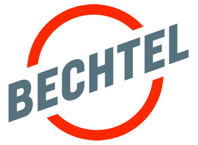 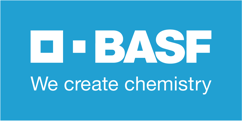 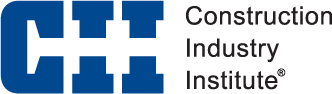 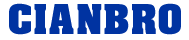 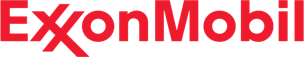 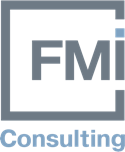 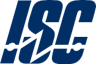 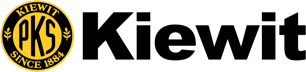 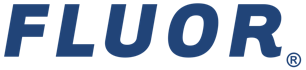 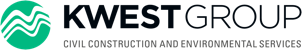 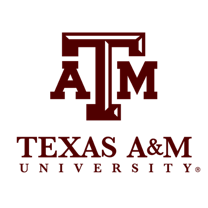 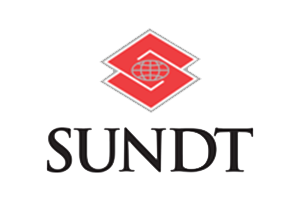 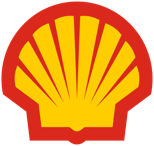 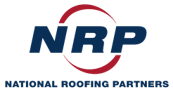 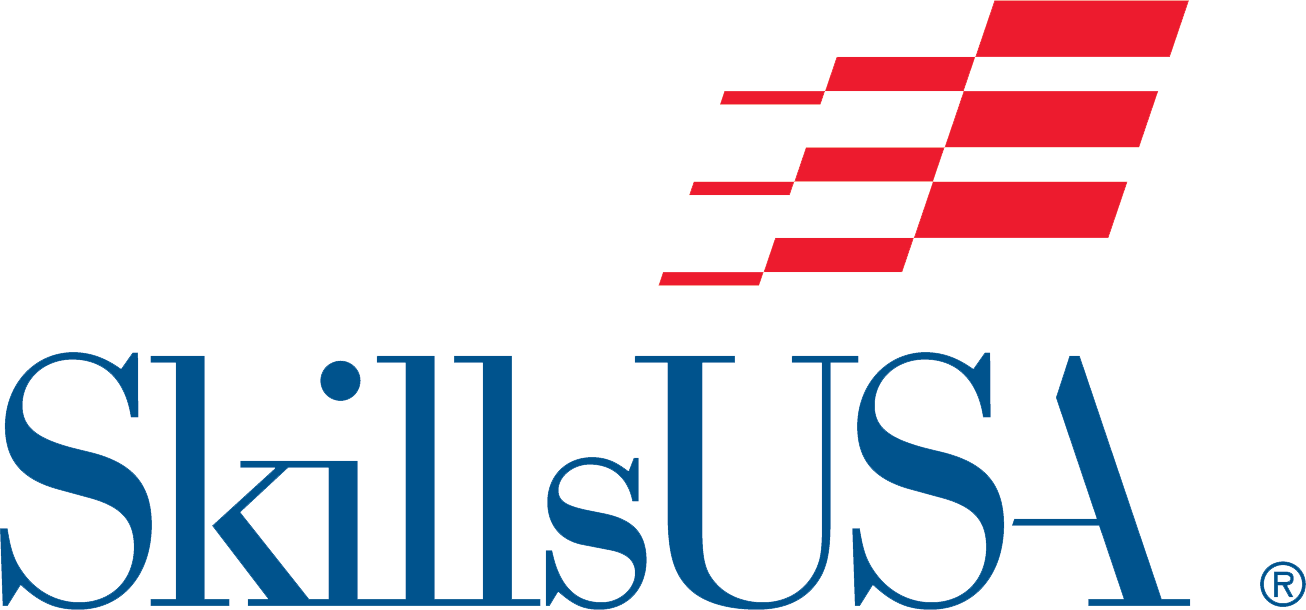 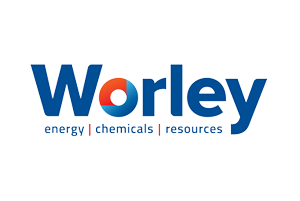 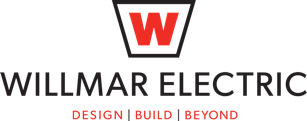 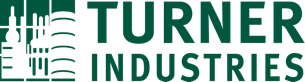 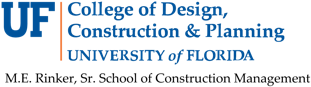 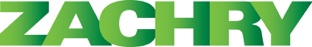 Now Available
Construction Superintendent Certification Program
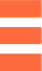 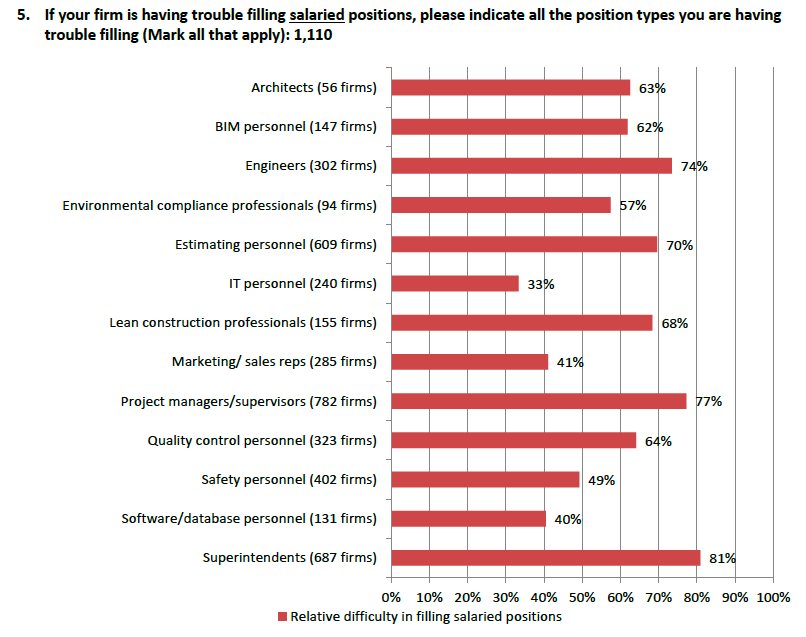 Superintendents are the hardest salaried positions for organizations to fill.
AGC | Autodesk Construction Cloud 2023 Workforce Survey
The Field Leader Shortage
Short Supply
Increasing Demand
Decreasing Supply
High Demand
30%
81%
11%
34k
Outpacing the average for all occupations, field manager demand is expected to grow 11% between 2020 and 2030.
An estimated 34,000 construction superintendent positions remain unfilled in the U.S. in 2023.
As more and more construction craft professional reach retirement, field managers are expected to reach 30% turnover in the next five years.
In 2023, a survey of CEO’s reported 81% had difficulties finding field managers.
In Q2 2022, 63% of CEOs surveyed by CIRT reported difficulty finding field managers and 29% reported high turnover in their field management staffs.
Previous generations of field leaders learned through on-site experience and may not have had formal training. That means that the knowledge passed on to up-and-coming leaders is limited. Now, with a shortage of experienced field leaders, people are being asked to lead or make decisions without the experience or supervision they may have had in the past. As we know, training helps with talent retention as well as the bottom line of a project. So, what can be done?
-Excerpt from FMI 2022 | Trading on Excellence: The Value of Talented Field Leaders
The Construction Superintendent Certification Program accelerates competency development that leads to:
+
Reduced Project Risk
Increased Project Profitability
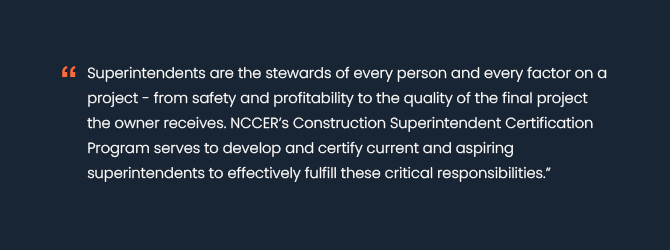 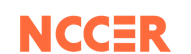 Developed with support from 75 well-known industry leaders, including:
American Contractors Insurance Group
Archer Western Construction
Baker Construction Enterprises, Inc.
Bechtel Global
Brasfield & Gorrie
Cianbro
Clemson University
Construction Industry Institute (CII)
Construction Safety Research Alliance      (CSRA) at the University of Colorado
Gilbane Building Company
Gray Construction
Haskell 
Hensel Phelps
Irving Materials (IMI)
ISC Constructors, LLC
Jacobs
Kiewit/TIC
Linbeck Group
M.C. Dean
Marek
McCarthy Building Company
Procore
S&B Family of Companies
Shelby Erectors
Skanska USA Building, Inc.
Steel Erectors Association of America
Sundt Construction
Trimble, Inc.
Turner Industries
University of Florida
Yates Construction
Zachry Group
And more…
Major Industry Support
Robust program that builds a qualified and certified team of field leaders.
01
Online, self-paced training lets you keep your field leaders on the job
02
Practical and usable real-world examples and lessons taught by some of the nation's most seasoned construction superintendents​ and executives
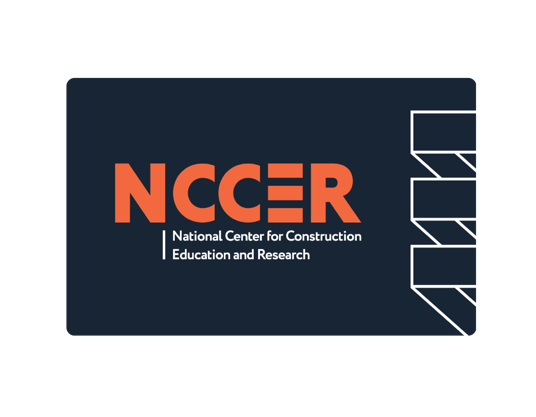 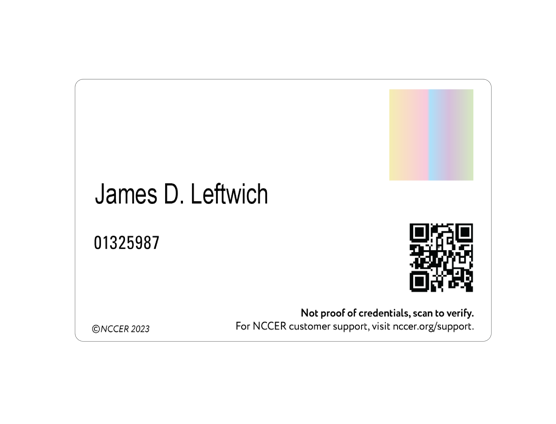 03
Rigorous assessment of knowledge and verification of experience
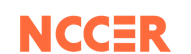 There are two pathways to certification.
Construction Superintendent Certification Pathway:
Confirm Experience
Assess
Upskill
1
2
3
Construction Superintendent Development Pathway:
Train
Assess
Confirm Experience
1
2
3
02
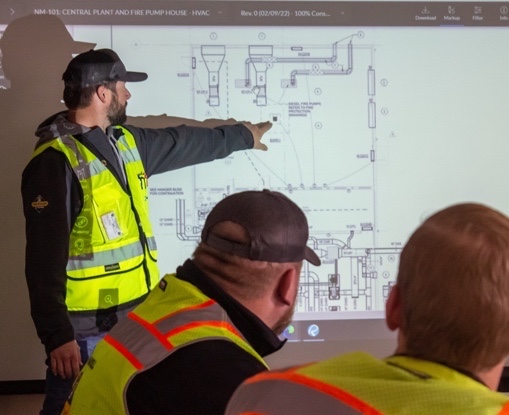 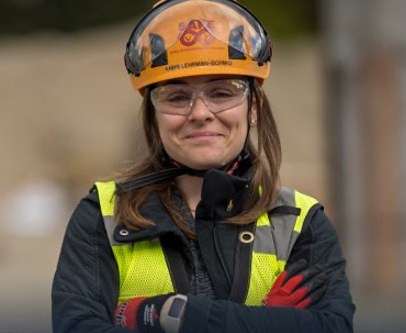 Ensuring relevancy and alignment with modern industry trends through input from industry leaders.
Shortening the learning curve and helping trainees grow into highly effective superintendents more quickly.
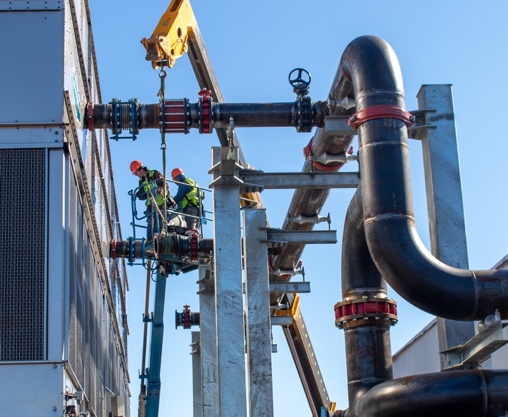 03
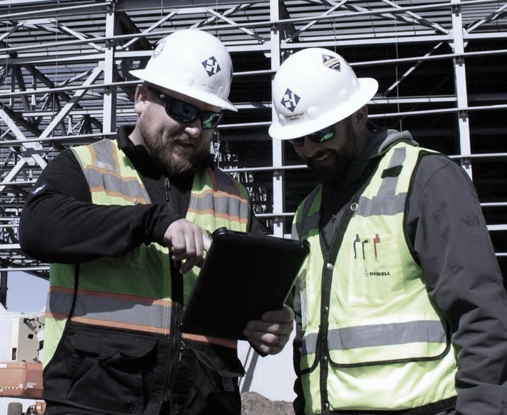 01
Equipping seasoned professionals with new strategies and knowledge for better results.
Building strong leaders through shared personal insight on leadership and communication from top construction executives.
Program delivery may be tailored to meet the specific needs of your team.
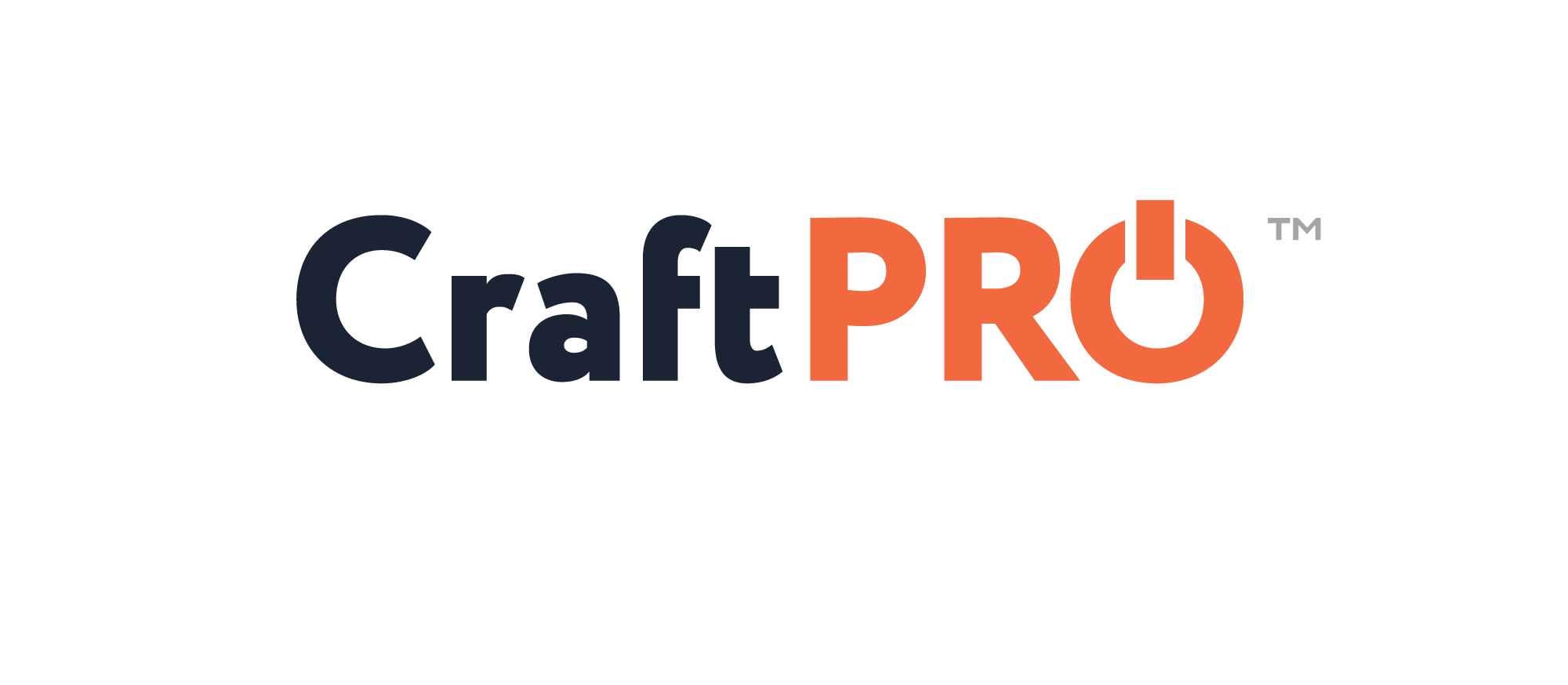 New Craft Training Model Assistance
Provided by NCCER: 
Extensive portfolio of content (~2000 modules)
Instructional designers
Technical and script writers
Video team
Digital content developers
Delivery platform

What we need: 
Access to project sites for video shoots
Subject matter experts (guidance and content review)
On screen talent
Changing lives since 1996 with help from companies like you.
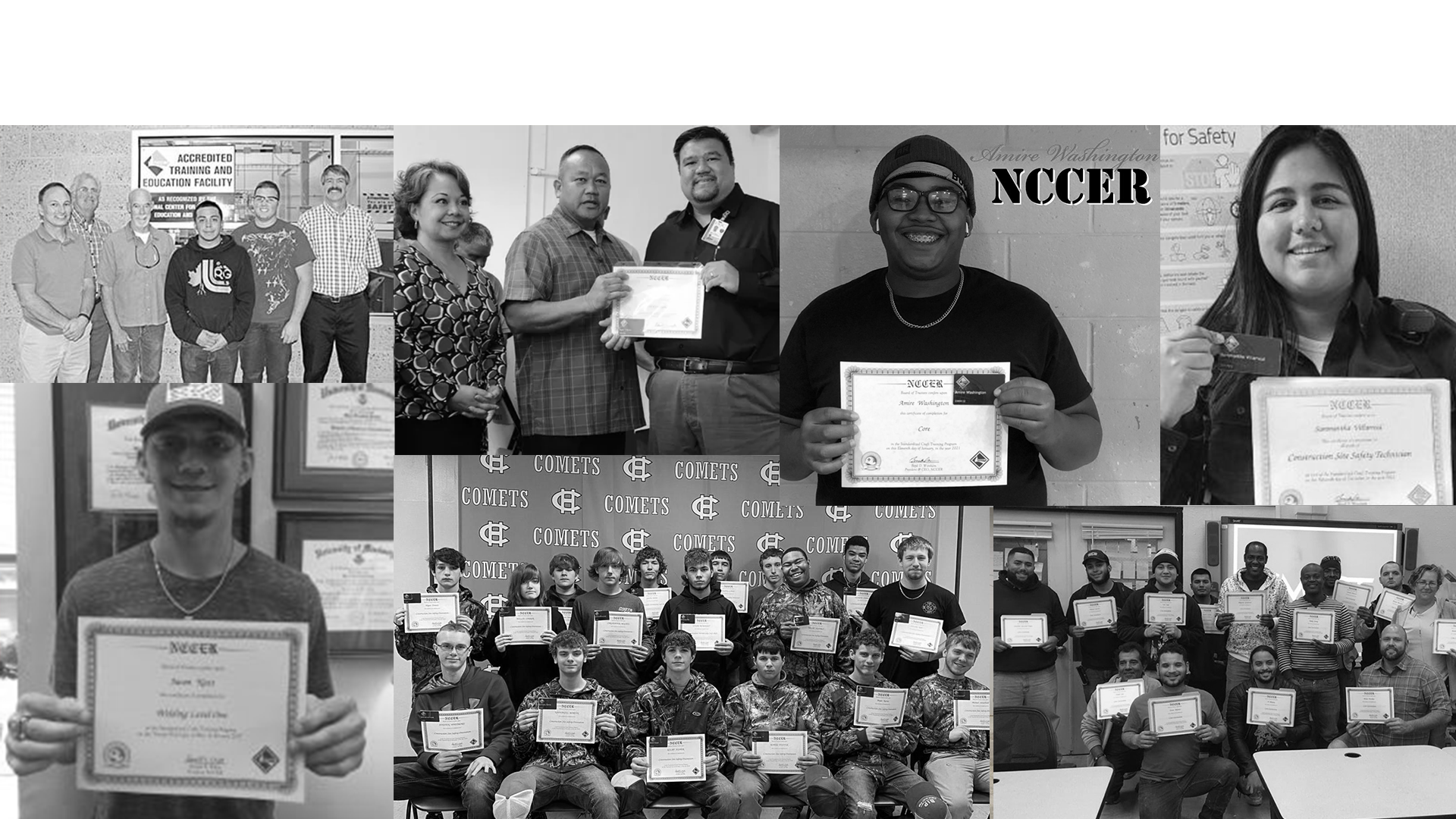 [Speaker Notes: The commitment and vision from CEOs like you has changed the lives of over one million students.]
Thank you!
For questions, please contact:
Boyd Worsham
bworsham@nccer.org

Jennifer Wilkerson
jwilkerson@nccer.org
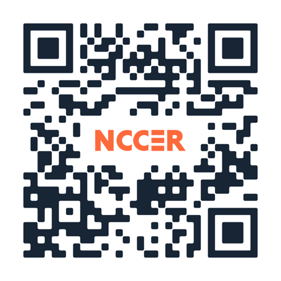